- وضع الدفاع الثامن 
من وضع الدفاع السادس يقوم اللاعب المدافع بعمليه هبوط ذبابه سلاح من الأعلى (حيث تكون بمستوى النظر تقريبا) للأسفل بحركة منحنية نصف دائرية لتصبح بمستوى أسفل قليلا من مستوى واقية سلاحه وبحركة رسغ اليد فقط مع بقاء اتجاه راحة اليد للأعلى بحيث يتم غلق الخطوات التعليمية لأداء وضع الدفاع الثامن
من وقفة الاستعداد ومن الدفاع السادس يقوم اللاعب بثني رسغ اليد المسلحة قليلا للأسفل وكذلك إسقاط ذبابه السلاح ونصله إلى أسفل.
تتجه الرسغ والسلاح قليلا إلى خارج الجسم لإحكام غلق منطقة الهدف.
تتجه الأصابع الثلاثة القابضة على السلاح إلى أعلى بعد الانتهاء من اتخاذ هذا الوضع الدفاعي.
اتجاه أصبع الإبهام يشير إلى الساعة الوحدة وفقا لعقارب الساعة.
الأخطاء الشائعة
الهبوط باليد للأسفل أكثر من اللازم.
السقوط بالسلاح للأسفل بطريقه عموديه على الأرض بحيث تشير الذبابة إلى الأرض.
ثني رسغ اليد للأسفل أكثر من اللازم.
الدخول بالسلاح وقبضه اليد والرسغ إلى الداخل بدلاً من اتجاهها للخارج مما يفتح ثغره في الهدفمنطقه الهدف السفلى الخارجية
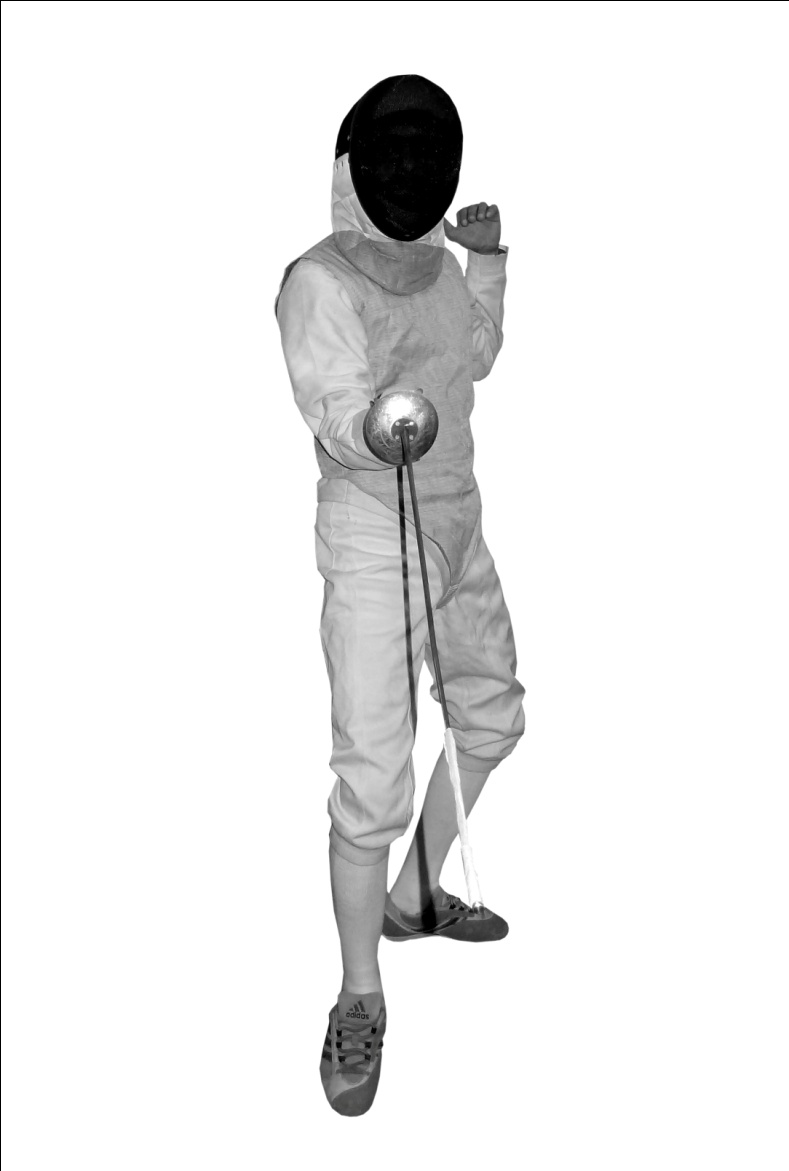